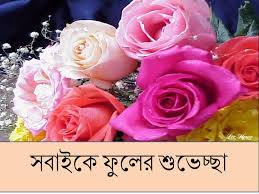 পরিচিতি
পাঠ
শিক্ষক
মোঃসুমন হোসেন
বি,এসসি(অনার্স),এম,এসসি(রসায়ন),
বি,এড(১ম শ্রেণী)
শ্রেণীঃদশম
অধ্যায়ঃ৮ম(রসায়ন ও শক্তি)
শিক্ষার্থীরা যা যা শিখতে পারবে----

আনোড ও ক্যাথোড কী তা বলতে পারবে
গ্যালভানিক কোষ কি তা বলতে পারবে
গ্যালভানিক কোষের গঠন ব্যাখ্যা করতে পরবে
গ্যলভানিক কোষে সংগঠিত রাসায়নিক বিক্রিয়া সম্পর্কে জেনে তা বলতে পারবে
গ্যাল্ভানিক কোষে লবণ সেতুর প্রয়োজনীয়তা ব্যাখ্যা করতে পারবে
চিত্রটি লক্ষ্য কর এবং বলোতো এটা কিসের চিত্র--
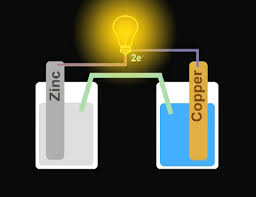 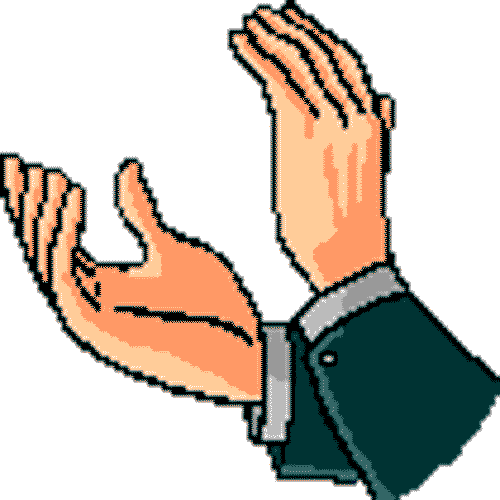 ঠিক বলেছ—আজকের পাঠ- গ্যাল্ভানিক কোষ
অ্যানোড কীঃ

তড়িৎ কোষে ব্যবহৃত ধনাত্মক তড়িৎদ্বার কে অ্যানোড বলে।
সাধারনত অপেক্ষাকৃত বেশি সক্রিয় ধাতু অ্যানোড হিসাবে ব্যবহৃত হয়। অ্যানোডে জারণ বিক্রিয়া ঘটে এবং ঋনাত্মক আয়ন( অ্যানায়ন) আকৃষ্ট হয়।
ক্যাথোড কীঃ

তড়িৎ কোষে ব্যবহৃত ঋনাত্মক তড়িৎদ্বার কে ক্যাথোড বলে।
সাধারনত অপেক্ষাকৃত কম সক্রিয় ধাতু /মৌল ক্যাথোড হিসাবে ব্যবহৃত হয়। ক্যাথোডে বিজারণ বিক্রিয়া ঘটে এবং ধনাত্মক আয়ন( ক্যাটায়ন) আকৃষ্ট হয় ।
গ্যাল্ভানিক সেল/কোষঃ
যে তড়িৎ রাসায়নিক কোষে বাইরে থেকে কোন তড়িৎ সরবরাহের ব্যবস্থা থাকে না বরং অভ্যন্তরীণ রাসায়নিক পদার্থই তড়িৎ প্রবাহের উৎস হিসেবে কাজ করে সেই তড়িৎ রাসায়নিক  কোষকে গ্যাল্ভানিক কোষ বলে।
গ্যাল্ভানিক কোষের গঠন প্রণালীঃ

এতে অ্যানোড হিসাবে ধাতব জিঙ্ক দন্ড এবং ক্যাথোড হিসাবে কপার দন্ড ব্যবহার করা হয়। একটি  পরিবাহী তারের সাহায্যে অ্যানোড ও ক্যাথোডকে যুক্ত করে তার সাথে একটি বাল্বের সংযোগ স্থাপন করতে হয়। এরপর  অ্যানোড প্রকোষ্ঠে  জিংক সালফেট দ্রবণ এবং ক্যাথোড প্রকোষ্ঠে কপার সালফেট দ্রবণ নিতে হয়।গ্যাল্ভানিক কোষ অবশ্যই দুটি প্রকোষ্ঠ বিশিষ্ট হয়।এই প্রকোষ্ঠ দুটি আলাদা থাকতে পারে অথবা একটির মধ্যে অন্যটি থাকতে পারে।
গ্যাল্ভানিক কোষের কার্যপ্রণালীঃ
জিংক আনোড হতে অসংখ্য জিংক আয়ন দ্রবণে চলে আসে এবং জিংক দন্ড ক্ষয় হতে থাকে।  প্রতিটি জিংক আয়ন উৎপন্ন হওয়ার সময় দুটি করে ইলেকট্রণ মুক্ত হয়ে দ্রবণে চলে আসে।এই ইলেকট্রণ আনোড ও ক্যাথোড সংযোগকারী তার দিয়ে ক্যাথোড প্রকোষ্ঠে প্রবাহিত হয়। সেখানে কপার সালফেট দ্রবণ হতে প্রাপ্ত কপার আয়ন আগত ইলেকট্রণ গ্রহণ করে কপার ধাতুতে পরিনত হয় এবং ক্যাথোড দন্ডের সাথে লেগে যায়। যেহেতু ইলেকট্রণ প্রবাহ মানে হলো বিদ্যুৎ প্রবাহ তাই ইলেকট্রণ প্রবাহের ফলে তারে সংযুক্ত বাল্বটি জ্বলে উঠবে। তবে বিদ্যুৎ প্রবাহ অবিচ্ছিন্ন রাখতে লবণ সেতু ব্যবহার করা হয়।
লবণ সেতুর প্রয়োজনীয়তাঃ
গ্যালভানিক কোষে জিংক প্রকোষ্ঠে জিংক আয়ন( Zn2+) অর্থাৎ ধনাত্মক আয়নের পরিমান বেড়ে যায় এবং ঋনাত্মক আয়ন( SO42- ) এর পরিমান কমে যায়। অপরদিকে ক্যাথোড প্রকোষ্ঠে ধনাত্মক কপার আয়নের (Cu2+)পরিমান কমে যায় এবং ঋনাত্মক আয়ন( SO42- ) এর পরিমান বেড়ে যায় ।ফলে অ্যানোড ও ক্যাথোড প্রকোষ্ঠে আয়নের অসমতা জনিত অবস্থার সৃষ্টি হয় এবং নিরবিচ্ছিন্নভাবে বিদ্যুৎ প্রবাহিত হয় না। এ কারনে তারের সাথে সংযুক্ত বাল্বটি জ্বলে না।তাই আয়নের সমতা রক্ষার জন্য আকৃতির নলের মাধ্যমে লবণ সেতু তৈরি করে উভয় প্রকোষ্ঠের দ্রবণে ডোবানো হয়।এর ফলে লবণের ধনাত্মক আয়ন ক্যাথোডে এবং ঋনাত্মক আয়ন অ্যানোড প্রবেশ করে আয়নের সমতা রক্ষা করে।যার ফলে বিদ্যুৎ প্রবাহ নিরবিচ্ছিন্ন চলে এবং বাল্বটি জ্বলতে থাকবে।অ্যানোড ক্ষয় হলে পুনরায় অ্যানোড দেয়া যেতে পারে।উল্লেখ্য লবণ সেতুতে লবণ হিসাবে ( NaCl, KCl, Na2SO4, FeSO4)ব্যবহার করা যেতে পারে।
শিক্ষার্থী বন্ধুরা চলো আমরা সামগ্রিক বিষয়ের একটি ভিডিও দেখি
দলীয় কাজ
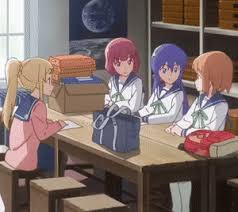 গ্যাল্ভানিক কোষে সংগঠিত বিক্রিয়াগুলি লিখ
দল-১
লবন সেতুর প্রয়োজনীয়তা লিখ
দল-২
বাড়ির কাজ
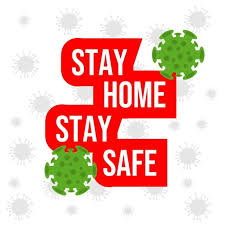 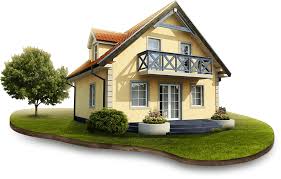 ডেনিয়েল সেলের (গ্যাল্ভানিক কোষ) গঠন , কার্যপ্রণালী ও লবণ সেতুর প্রয়োজনীয়তা বর্ণ্না করো।
গ্যাল্ভানিক কোষে বিদ্যুৎ প্রবাহ নিরবিচ্ছিন্ন করতে তুমি কি করবে ?
ধন্যবাদ
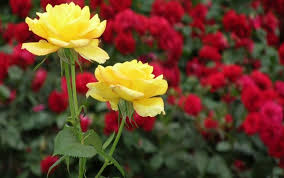